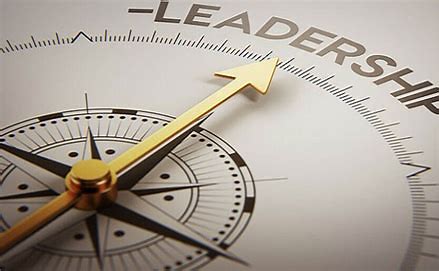 Leading Through change and conflict
Greg Abell
Sound Options Group, LLC
grega@somtg.com
www.soundoptionsgroup.com
What is the role of Leadership in navigating Change and Engaging Conflict?
What do I need to understand about Change and Transition if I am to lead effectively?
How do I do I mobilize people to engage challenging and difficult conversations?
What is the situation calling me to be? What is the situation calling me to do?
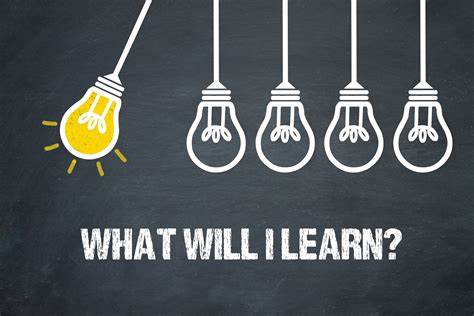 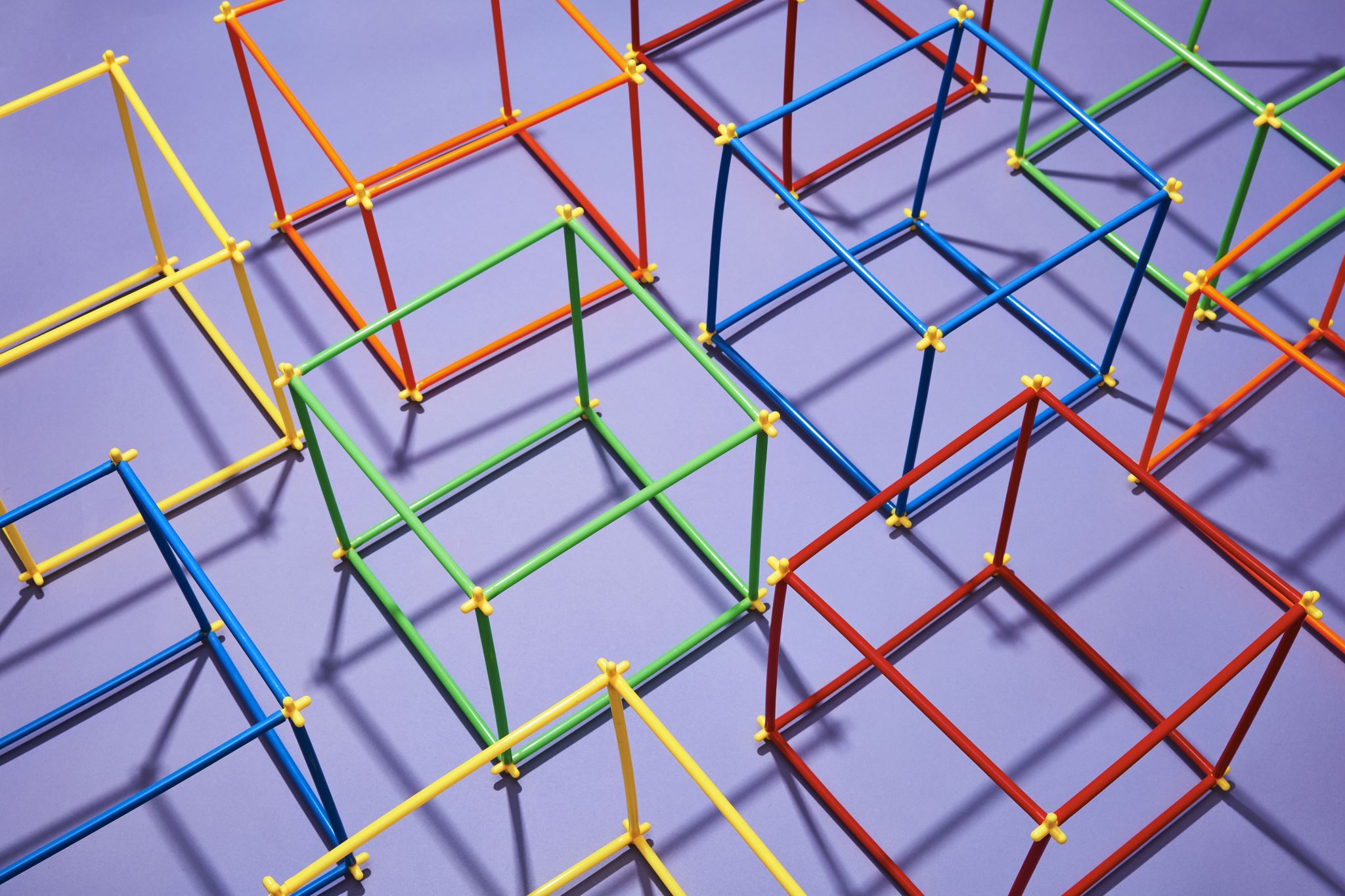 A Framework
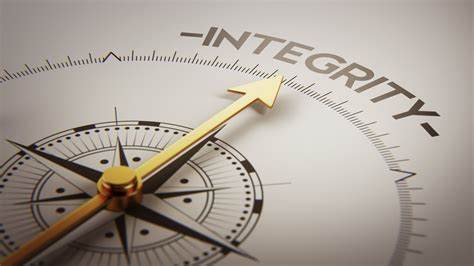 Engaging “At Integrity”Choosing to Align Action with Commitments
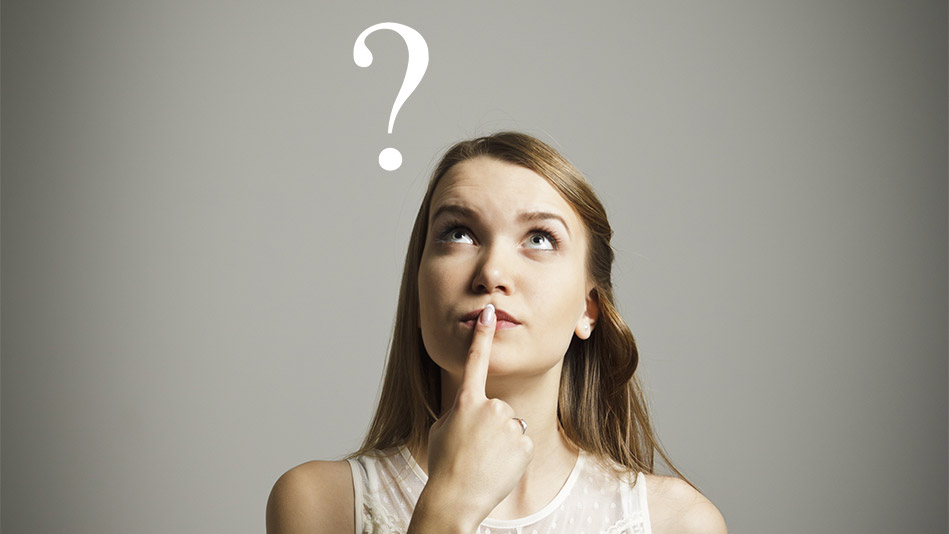 Two Guiding Questions
Leadership
Leadership is not a rank or position.  It is a choice – a choice to look after the person to the left of us and the person to the right of us. – Simon Sinek

For people to follow someone willingly, the majority of constituents believe the leader must be “Honest, Forward Looking, Inspiring, Competent. -  Kouzes and Posner

“I define a leader as anyone who takes responsibility for finding the potential in people and processes and who has the courage to develop that potential.”  Brene Brown

 Becoming a leader is synonymous with being yourself.  It is precisely that simple, and it’s also that difficult. . . First and foremost, find out what it is you’re about, and be that.  - Warren Bennis

Mobilizing people to tackle tough problems – Ronald Heifetz
[Speaker Notes: I want to spend our time exploring your role as leaders in your context.

Let’s look at perspectives on leadership from those who speak to this challenge

Choice – anyone has the potential to function as a leader.  

Your focus is on the people doing the work.

ECSEL example

Attributes / Character – TRUST.  It’s about who you are, how you show up.   BOTH DOING AND BEING  Not about having all the answers

In the book, Primal Leadership:  Realizing the Power of Emotional Intelligence, the authors differentiate between Dissonant and Resonant Leadership.  What do you experience when when these leaders show up?

Committed to the success of others - - 

“Exemplary leaders are interested more in others’ success than in their own.  Their greatest achievements are the triumphs of those they serve.  Knowing they have made a difference in others’ lives is what motivates their own, giving leaders the strength to endure hardships, and inevitable sacrifices required to achieve great things.  Leaders who see their role as serving others leave the most lasting legacies.” A Leaders Legacy, Kouzes and Posner. 

Leader as Coach

It’s an inside and an outside job

And it is an ongoing process of learning and growth

Let Your Life Speak – Parker Palmer

Mobilizing people to do work

This tend to be my go-to model]
Authority and Leadership

Authority
“Conferred power to perform a service”

Leadership
“Mobilizing people to tackle tough problems”
Leadership Without Easy AnswersRonald Heifetz
Technical & Adaptive Work

Technical work
“Technical problems are those that, in some sense, we already know how to respond to them.”

Adaptive work
“The problem definition is not clear-cut, and technical fixes are not available.  Learning is required to both define problems and implement solutions.”
Leadership Without Easy AnswersRonald Heifetz
Situational Styles
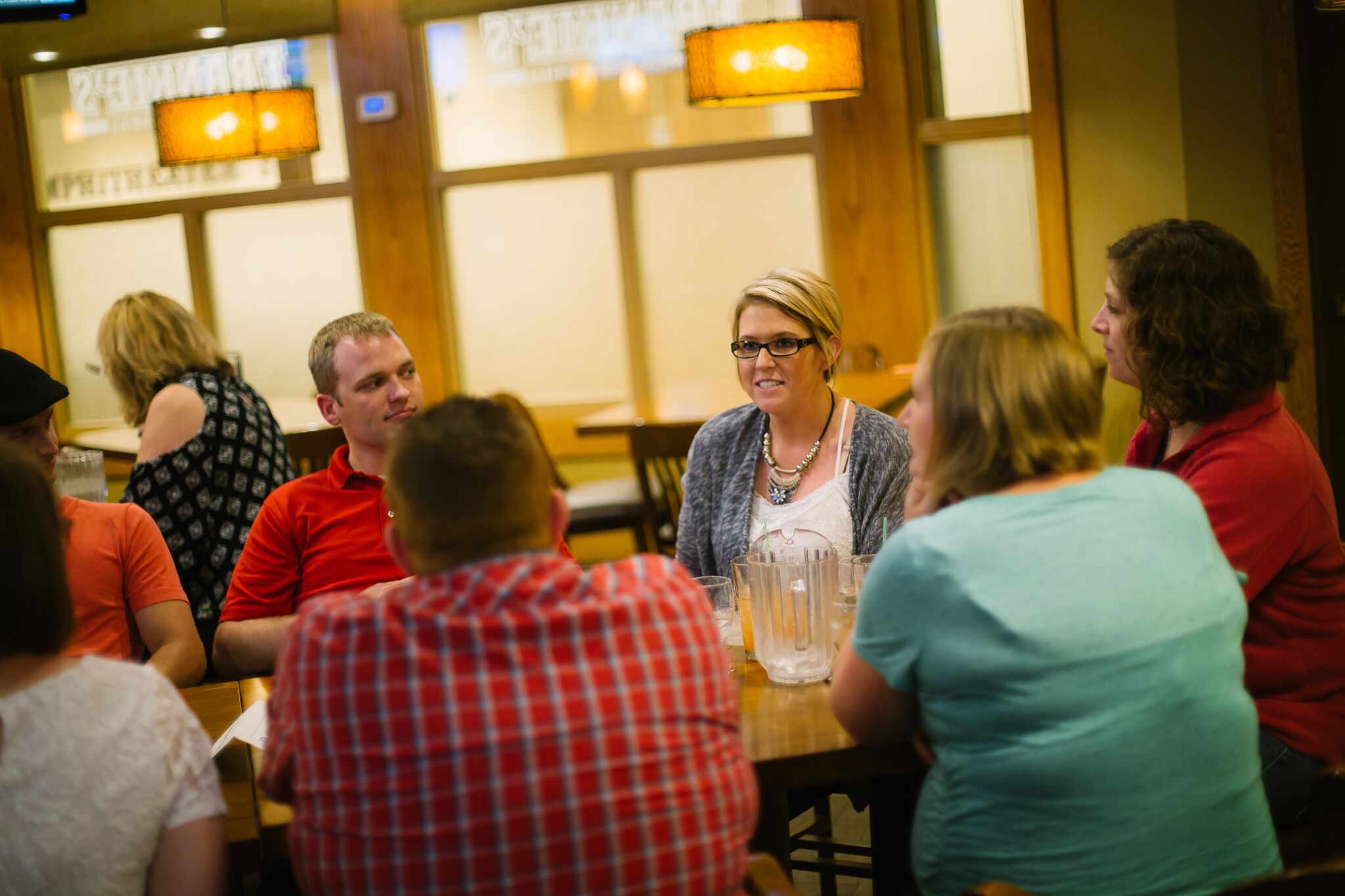 WHO or what HAS informed and influenced YOUR UNDERSTANDING OF LEADERSHIP?HOW?What is your commitment to Leadership?
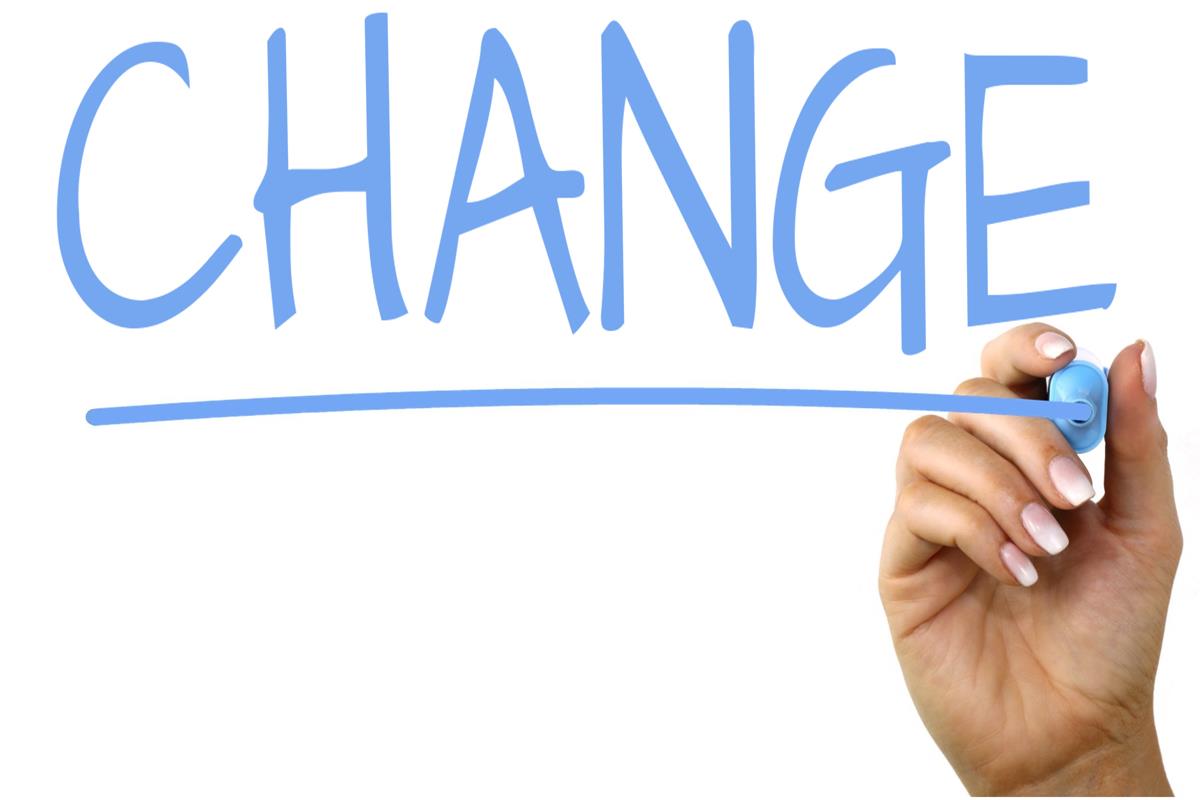 Managing TransitionsMaking the Most of Change
William and Susan BridgesWillind Susan Bridges
Change is not the same as Transition
Change is situational
Transition is the psychological process people go through to come to terms with the new situation.
Change is external, Transition is internal
Unless Transition occurs, Change will not work


Managing Transitions:  Making the Most of Change
William and Susan Bridges
DifferentiatingChange from Transition
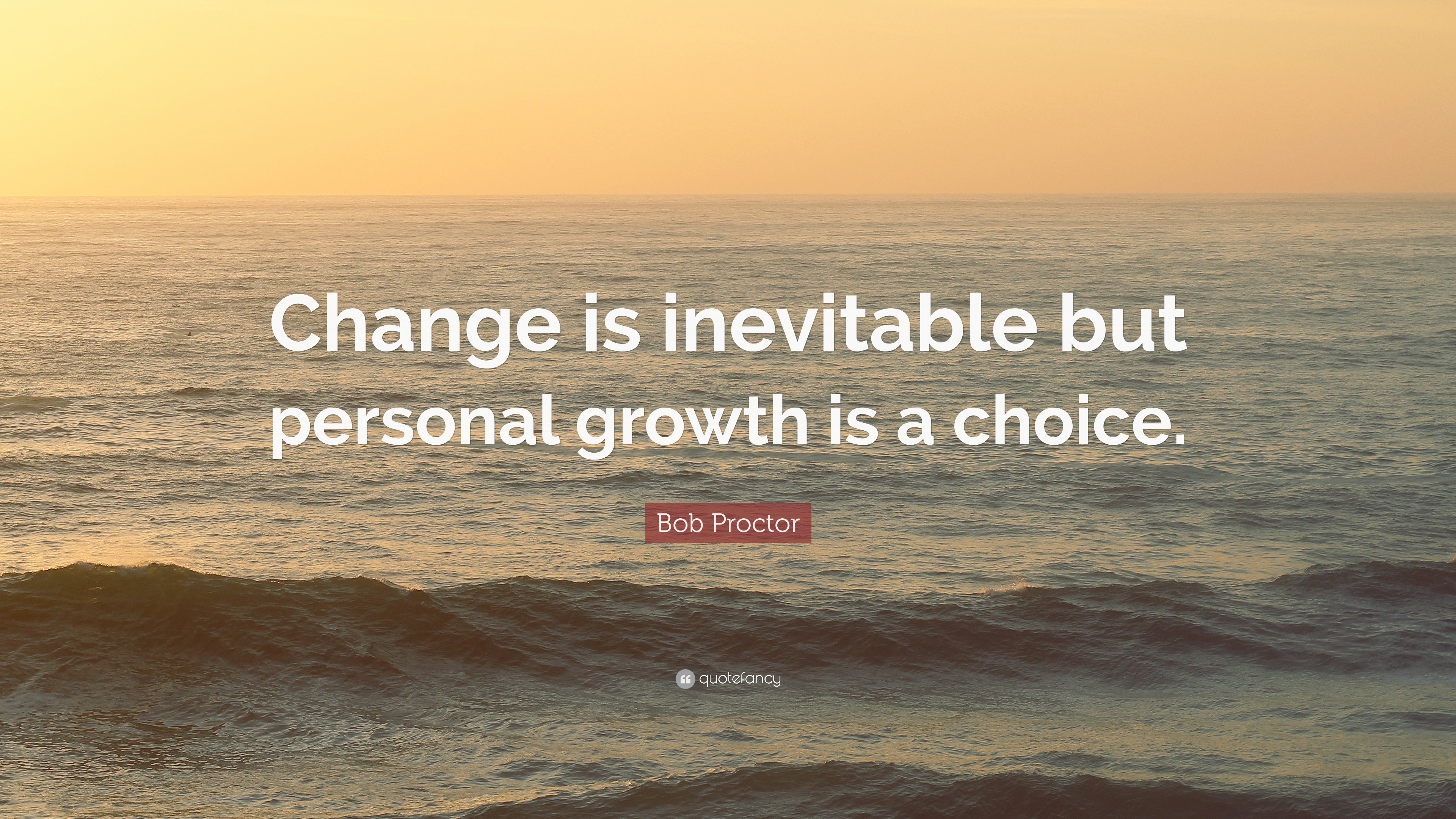 When we talk about change, we naturally focus on the outcome the change will produce.

Transition is different.  The starting point for transition is not the outcome but the ending you will have to make to leave the old situation behind.
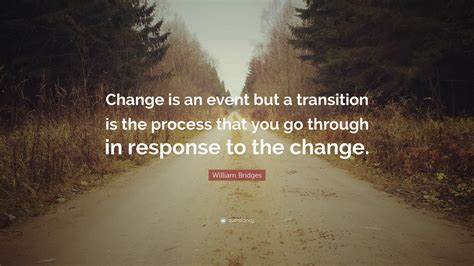 Ending / Letting Go  -  The Neutral Zone  -  New Beginnings
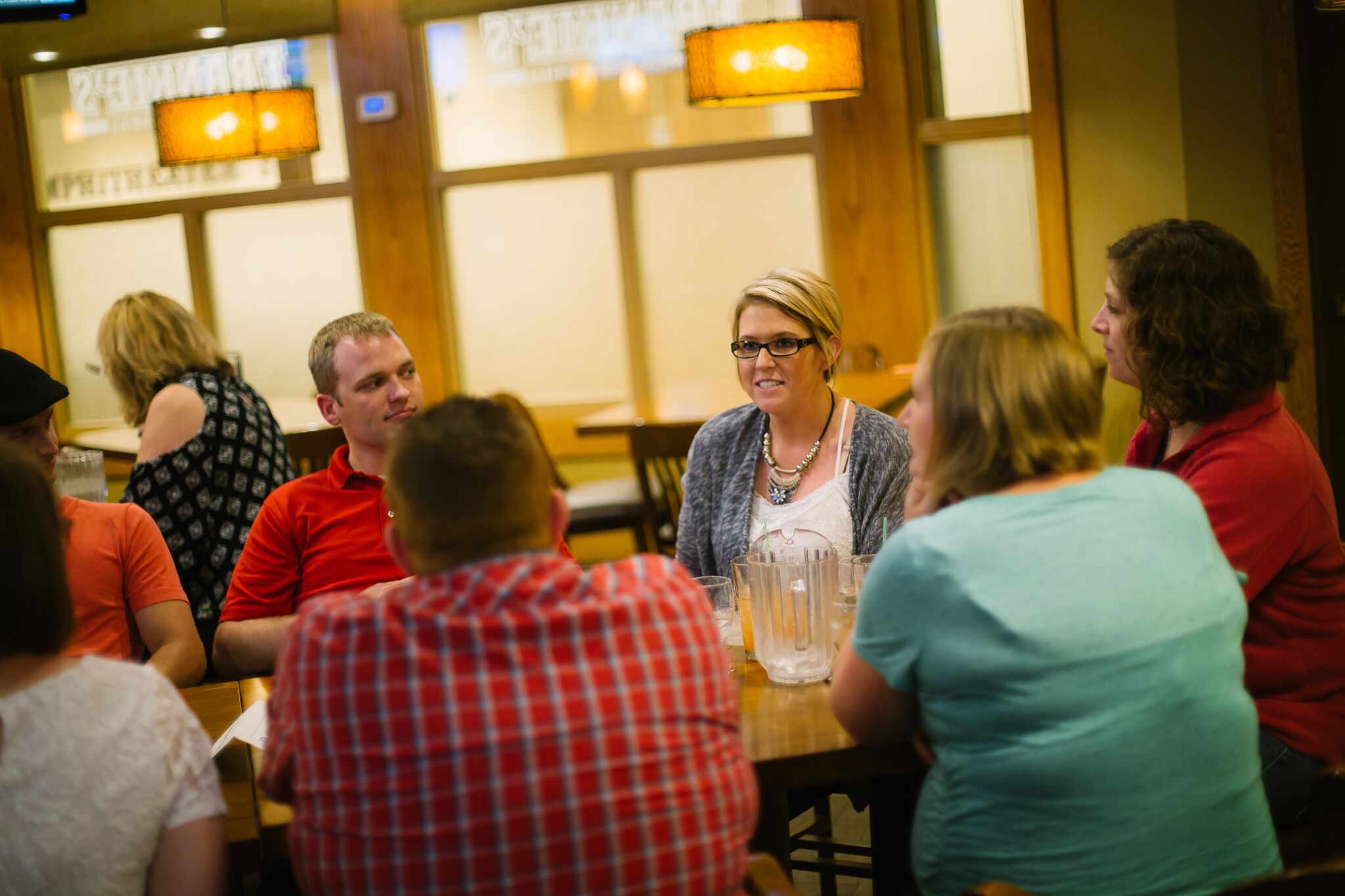 As you reflect on your experience with change, what from this model of Change and Transition stands out to you as most significant?Within your experience, when and how have you observed the elements of this process? Personally?Professionally?
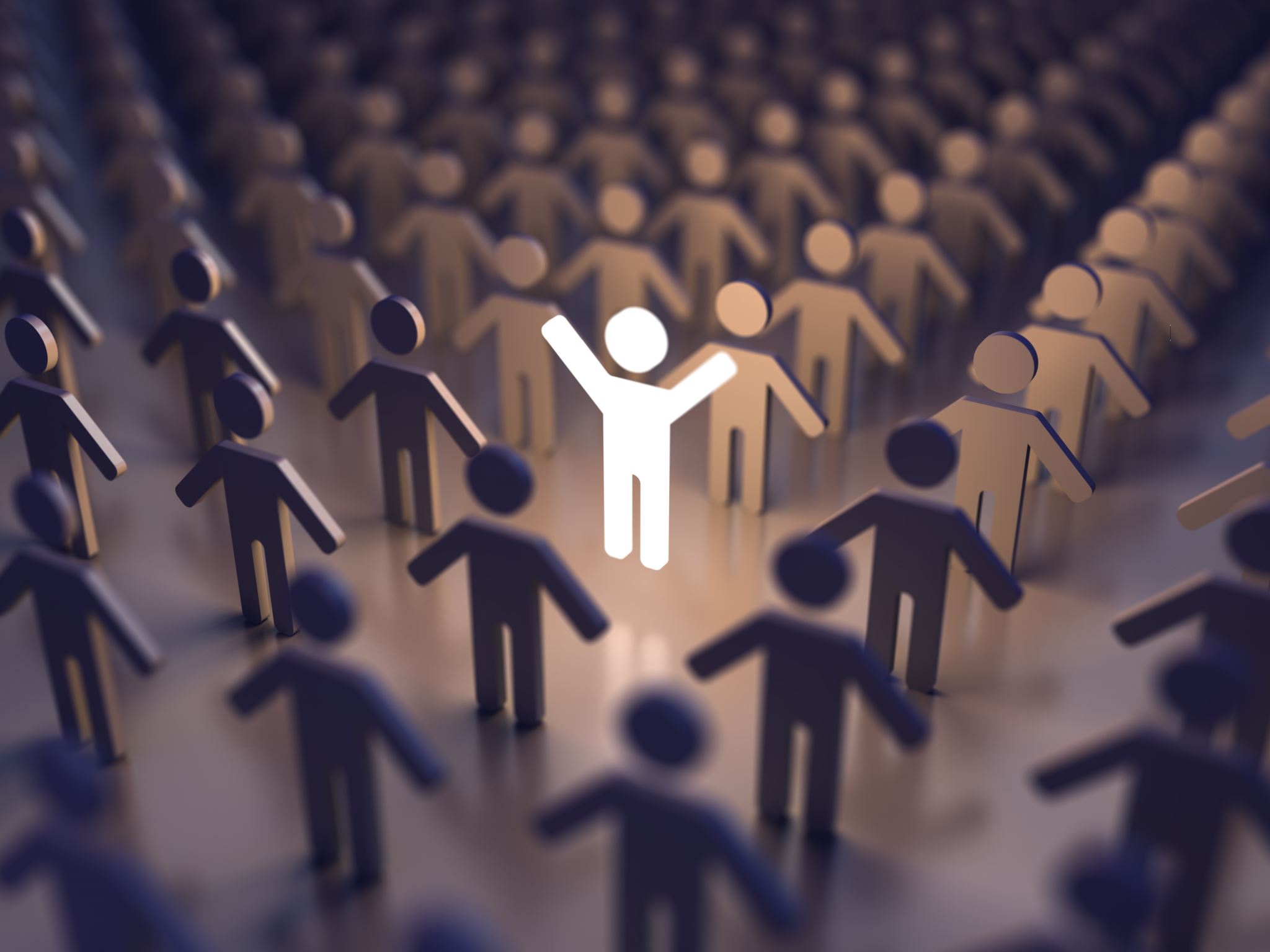 Immunity to ChangeHow to Overcome It and Unlock the Potential in Yourself and Your Organization
Robert Kegan
Lisa Laskow Lahey
The Immunity X-Ray
Worry Box:
The Immunity X-Ray
First Column – Visible Commitment

  The person to whom you report

  Peers

  At least one direct report

Criteria:

  Is it important to me?  Do I want to accomplish this?  Is it urgent? 

  Is it important to someone else?

  Does accomplishment of the goal primarily implicate me?

  Is it stated affirmatively?  Reframe if necessary.
The Immunity X-Ray
Second Column: What am I doing or not doing instead?

  Describe specific behaviors – What do you do or fail to do.

  More items – greater diagnostic power

  Only list items that work against your column 1 goal

  Do not try  to justify or rationalize
The Immunity X-Ray
Step 1:  The “Worry Box” (biggest worry, discomfort, outright fear)

  If I imagine myself trying to do the opposite of this, what is the most uncomfortable, or worrisome, or outright scary feeling that comes up for me?

  Identify an actual “loathsome feelings.” You need to get to a place where you feel yourself at risk in some way; where you are unprotected from something that feels dangerous to you.

	Step 2:  Generating Possible Competing Commitments

  Is it a commitment to self-protection?

  Does the commitment make the behaviors in column 2 perfectly sensible?

  Can you see how changing the behavior in column 2 is insufficient?

  Can see how the tension in two directions keeps you stuck?

  Do you begin to see a coherent whole?
The Immunity X-Ray
Fourth Column – Big Assumptions

  Some of the “Big Assumptions” you may regard as true.

  It shows how the assumption makes the third column commitment inevitable
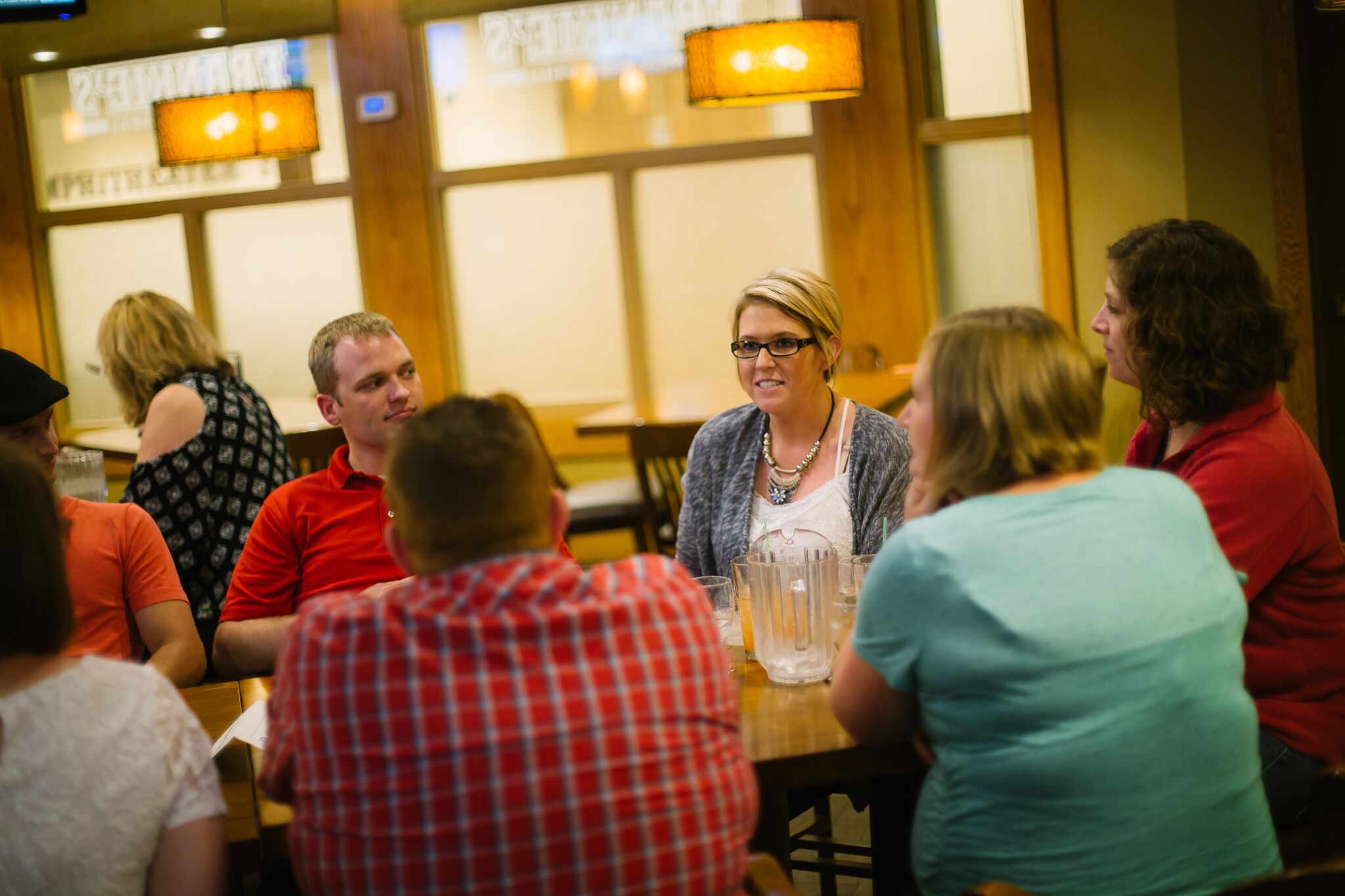 As you reflect on your experience with change, what from this model of Change and Transition stands out to you as most significant?Within your experience, when and how have you observed the elements of this process? Personally?Professionally?
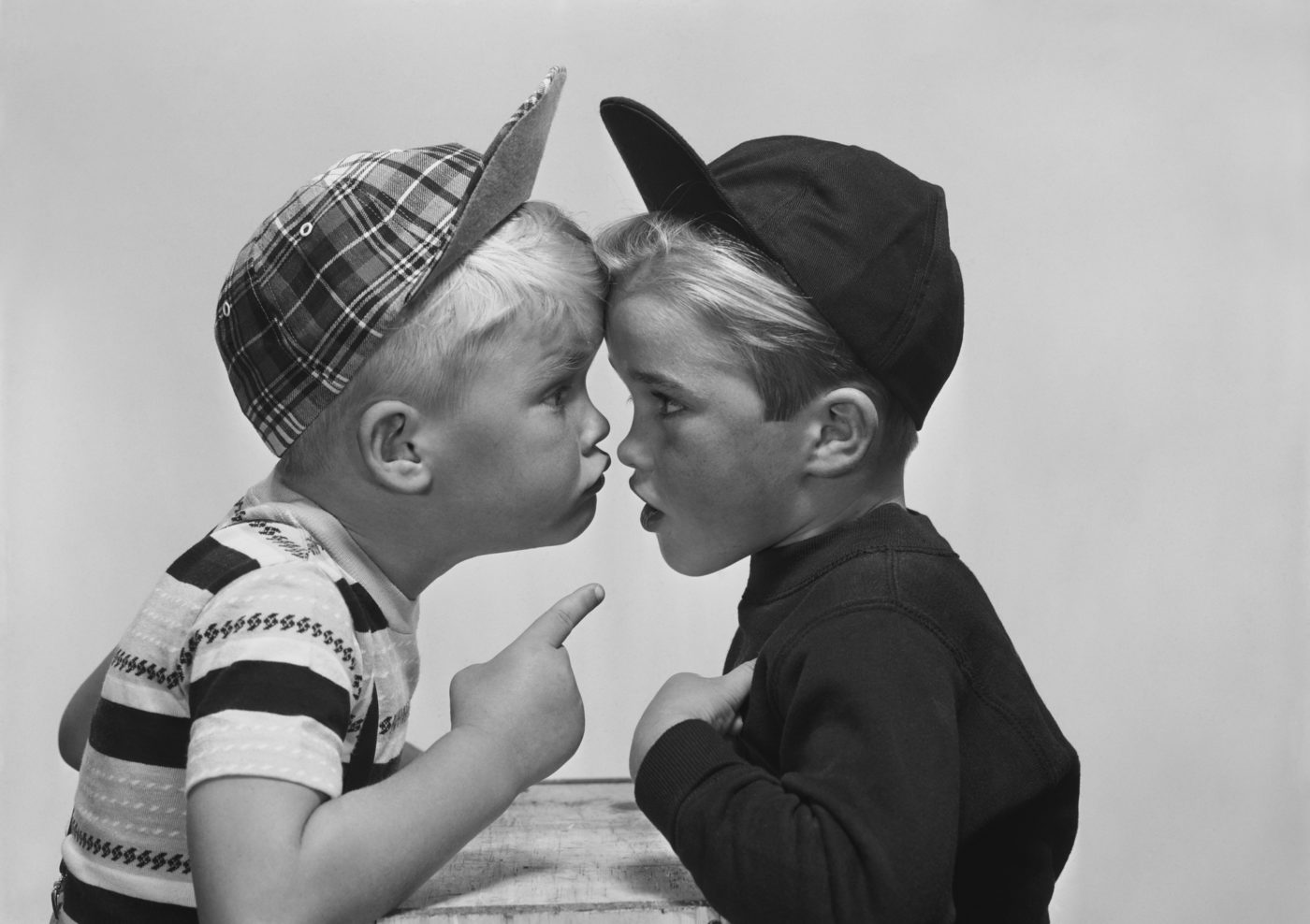 Where did I learn about conflict?
Identify 1-2 events in your life that you believe shaped the way in which you currently relate to conflict.

Why were they significant?
What did you learn about conflict? About yourself?
How do these experiences inform how you show up in conflict today?

Share in small groups.
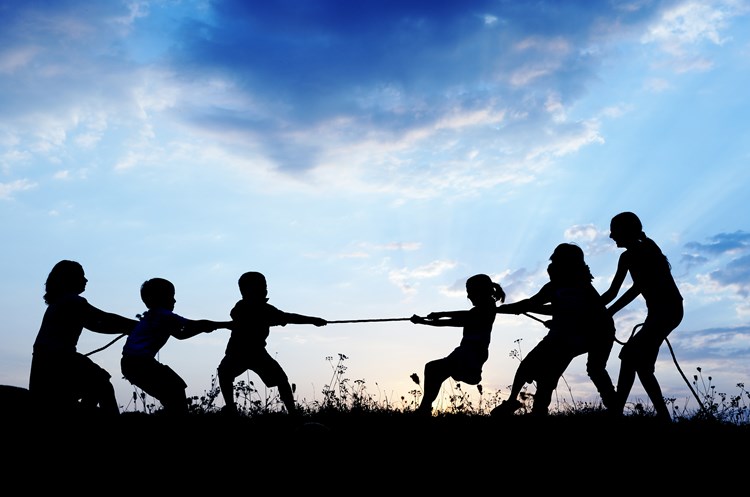 Activity
Ingredients of a Conflict
Two or more people
interact
and perceive
incompatible difference or threats
Resources
Needs
Values
behave and respond
Choice Point!
to escalate or deescalate the conflict
Six faces of conflict
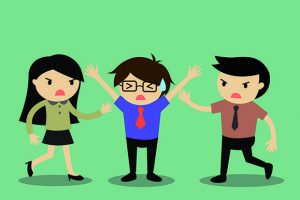 Low-impact Conflict
Latent Conflict
Transient Conflict
Representative Conflict
Stubborn Conflict
Enduring Conflict
Five Conflict-Handling Styles
Competing
Collaborating
Assertive
Compromising
ASSERTIVENESS
Avoiding
Accommodating
Unassertive
Uncooperative
Cooperative
COOPERATIVENESS
What do you believe to be your preferred or dominant conflict style?
What about a situation might have you shift away from your preferred style?
When will you you choose to engage conflict?  What about a situation or context might invite your participation? What does engagement look like?
When will you choose to avoid conflict?  What about a situation might inhibit your engagement? What does avoidance look like?
What is your current Strategy for Conflict?
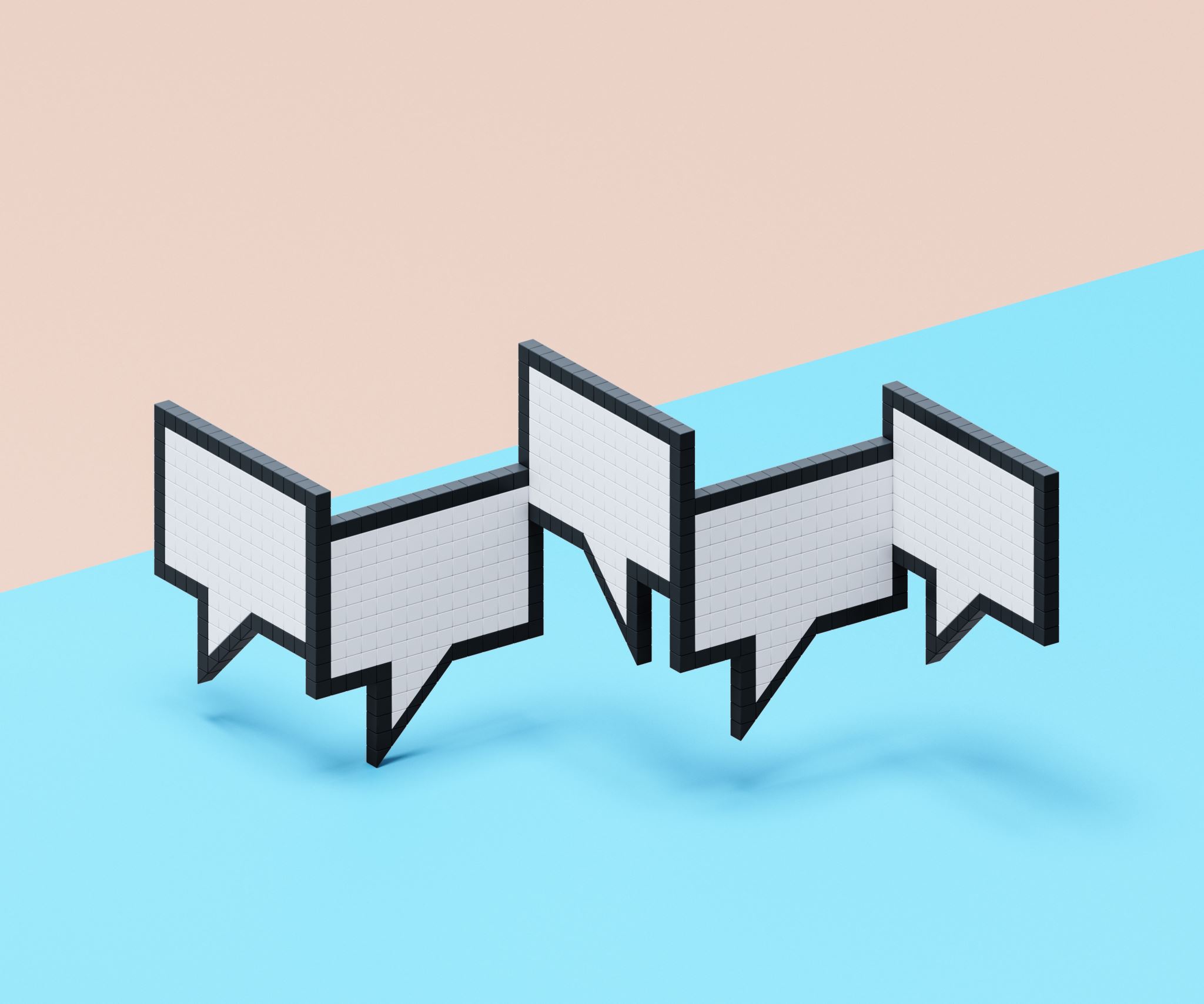 Conversational Structures
Changing the structure of the conversation can change the nature of the relationship.
Conversational Structure
Perception of difference or threat
Involve issues of significance
Strong emotions
Pivotal to the relationship
Characterized by “approach/avoidance”
What makes some conversations more difficult?
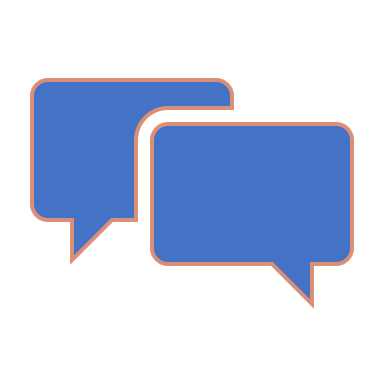 TELLING
Judgment
Hubris
Pretense
Dismiss
LEARNING
Curiosity
Humble
Presence
Acknowledge
Two Types of Stances
Conversation Structure & Choices
Reflective  Dialogue
Generative  Dialogue
Suspend
Choice Point
Conversation
Deliberation
Skillful Conversation
Dialectic
Choice Point
Defend
ControlledDiscussion
Debate
Dialogue and the Art of Thinking Together
William Issacs
Relationships Within the School HouseRoland S. Barth
One incontrovertible finding emerges from my career spent working in and around schools:  The nature of relationships among the adults within a school has a greater influence on the character and quality of that school and on student accomplishments than anything else.
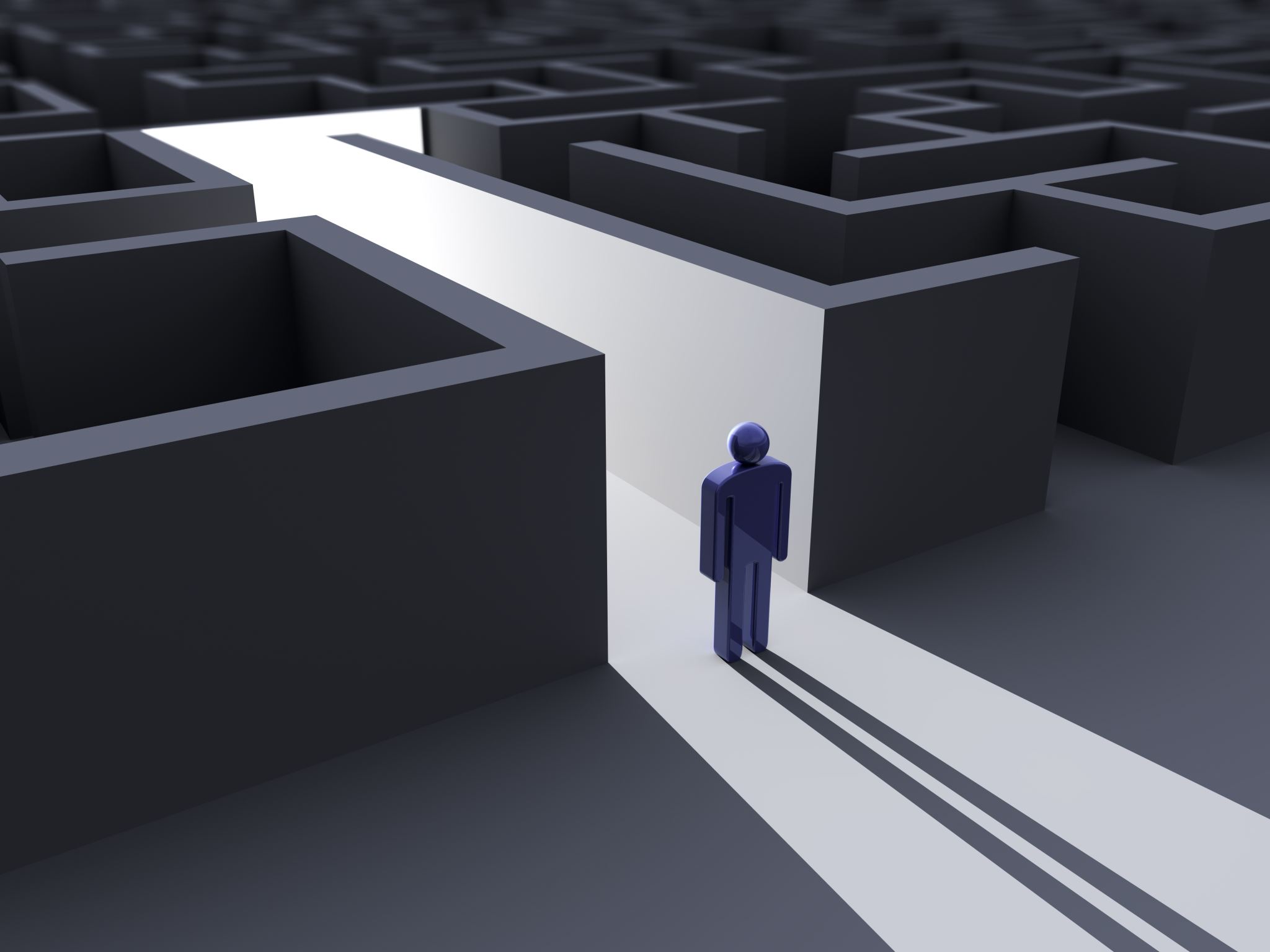 Leading Through Conflict
A Framework
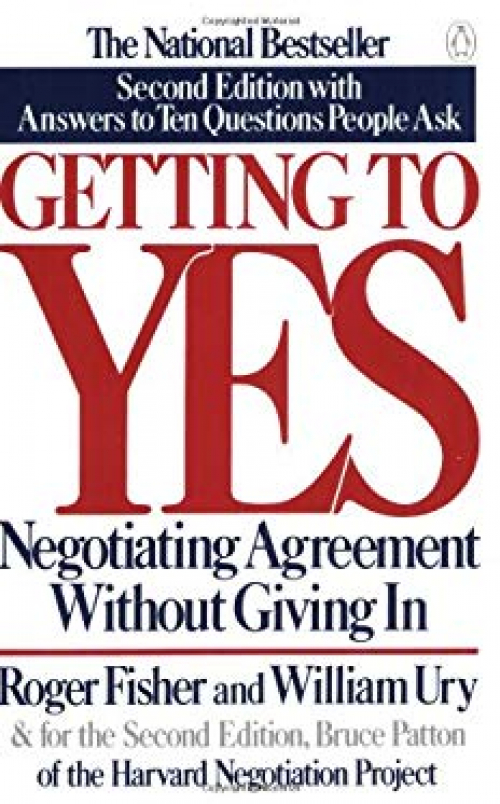 Seeing the Issues, Positions, and Interests
Action
OPTIONS
P1
P2
ISSUE
I1
I2
COMMON GROUND
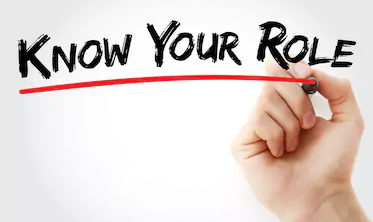 Partner - Engaging in conflict as a participant

Facilitator - Serving others in the engagement of conflict

Arbiter - Imposing resolution to the conflict in service of shared purpose
Preparing to Engage

Convening the Conversation

Increasing Shared Understanding

Moving from Inquiry to Action
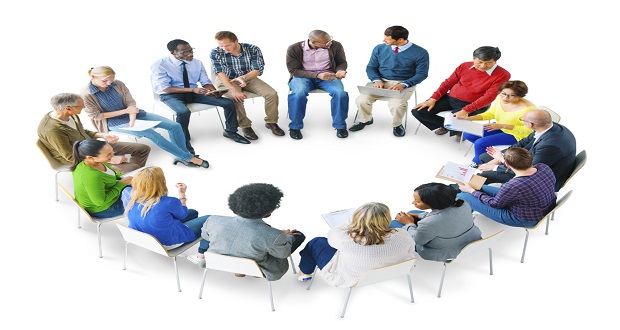 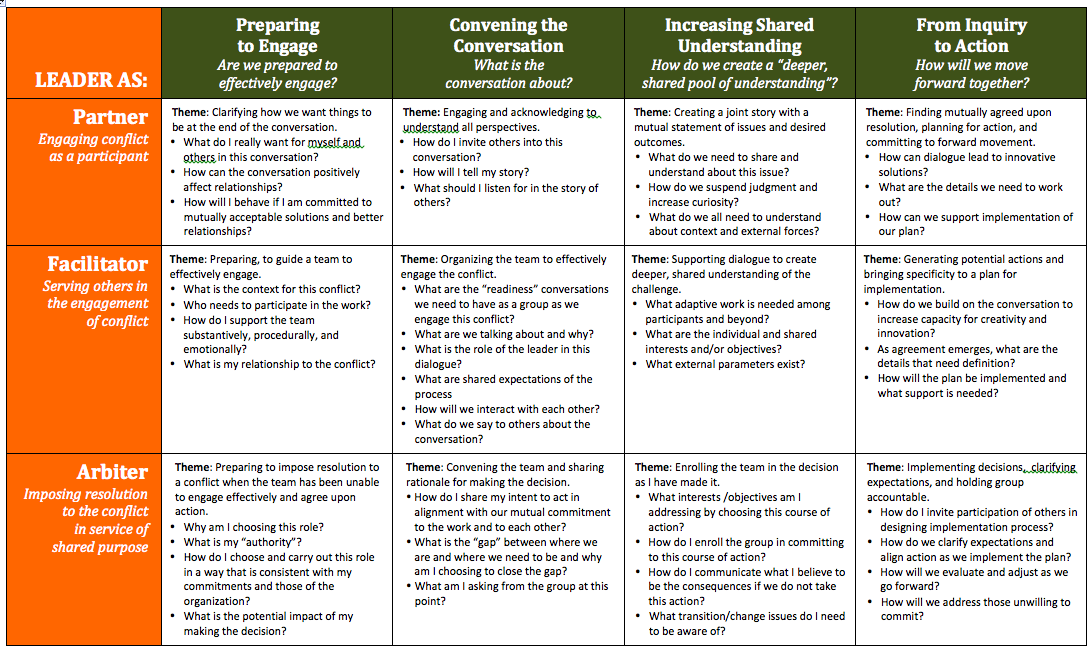 [Speaker Notes: Greg talk about themes and prompts]
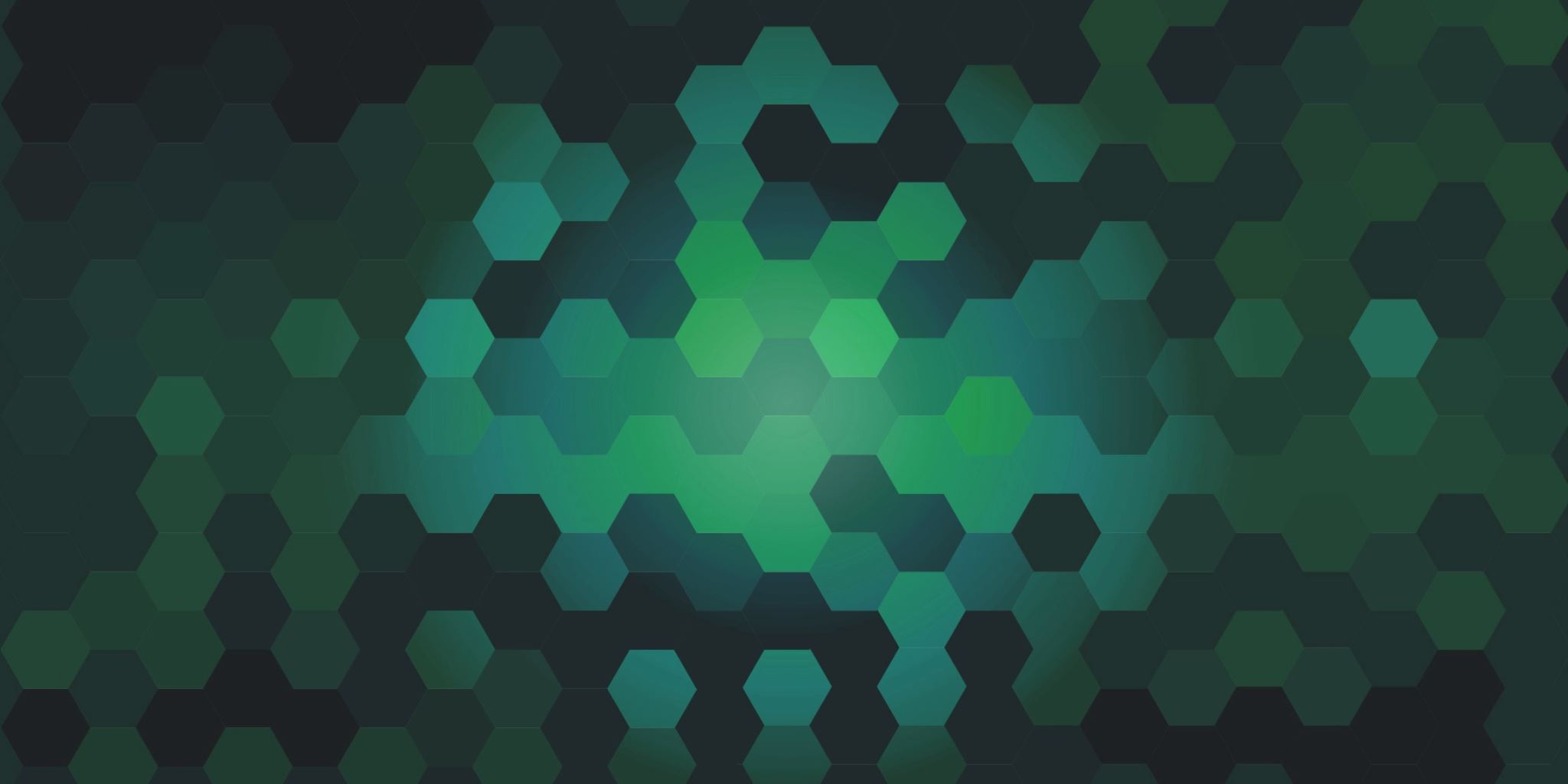 Phase One: Preparing to Engage
Are we prepared to effectively engage in this challenge?
Phase one Objectives
Elements of Satisfaction
Substantive
Procedural
Relational
Special Considerations for roles leaders fill in conflict
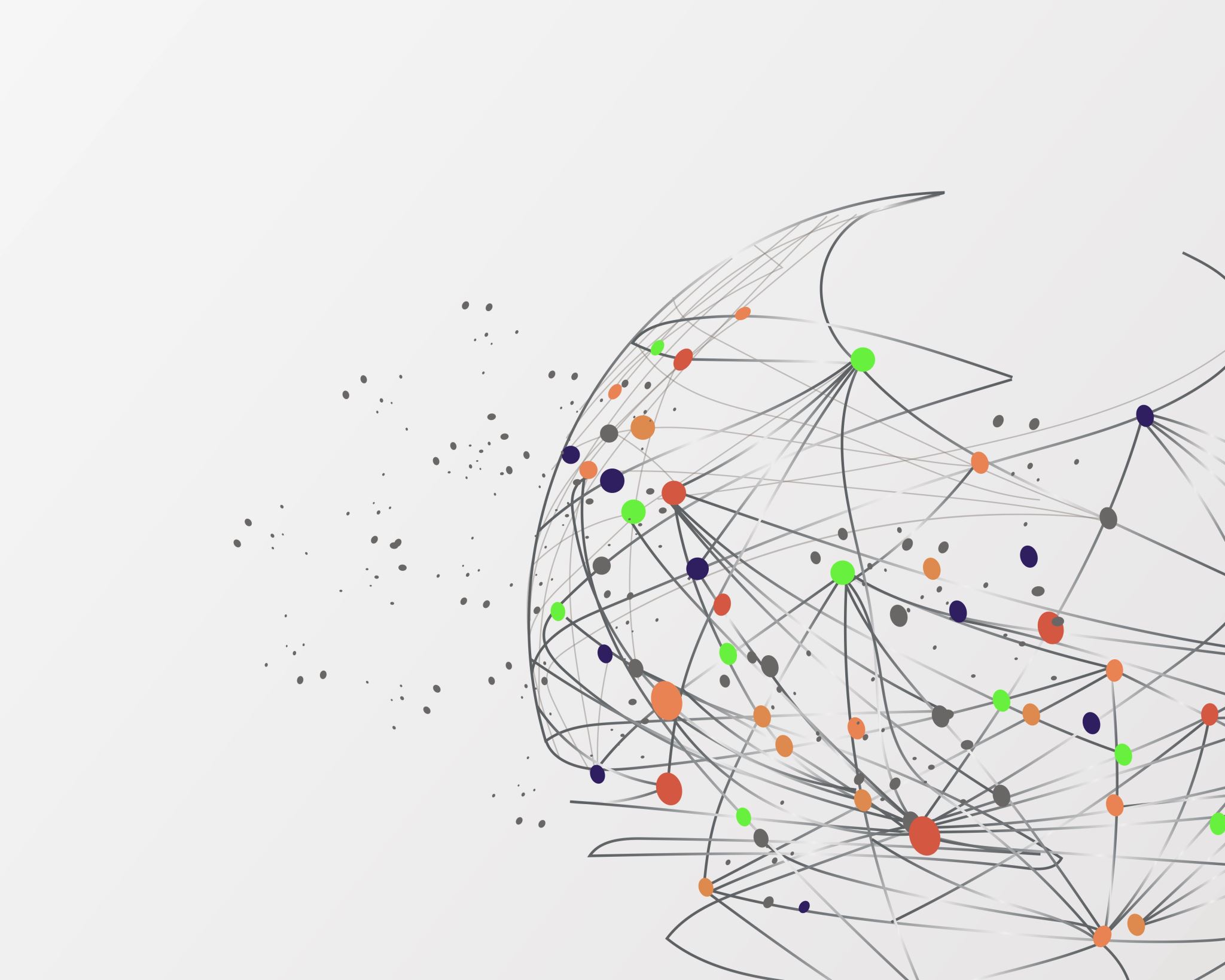 Phase Two: Convening the Conversation
What is the conversation really about?

How can we successfully have this conversation?
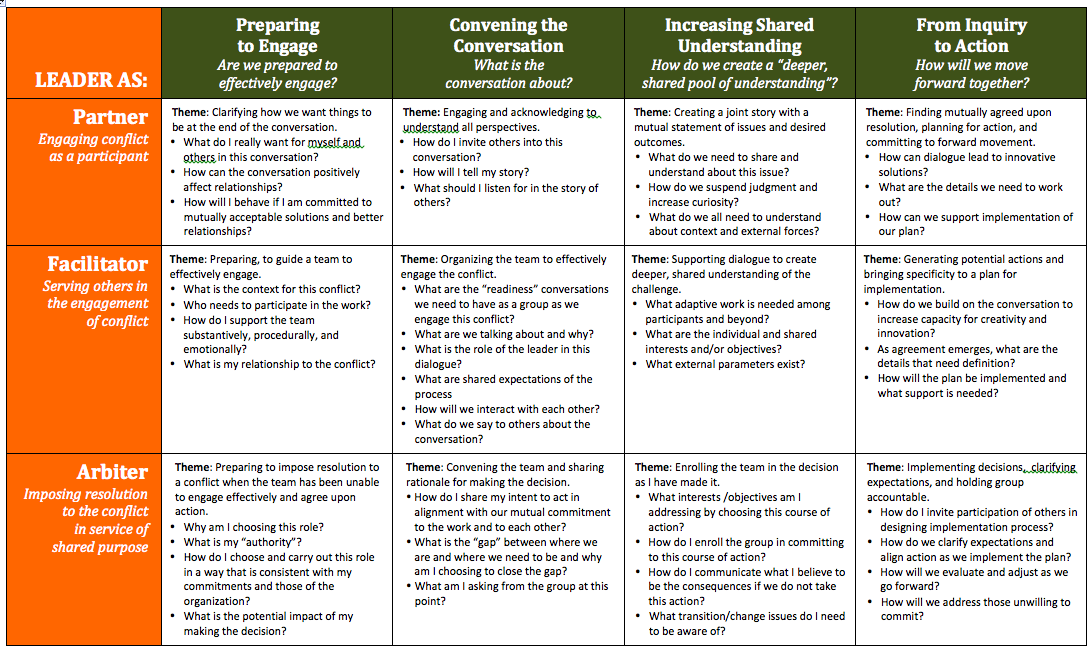 [Speaker Notes: Greg talk about themes and prompts]
Phase Two Objectives
Start with a dialogue about the conversation
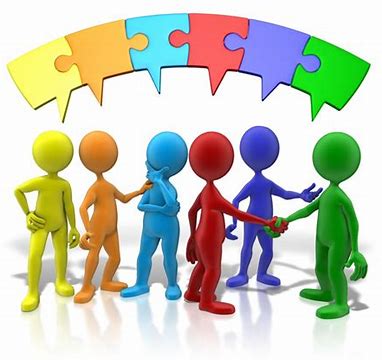 The leader must be completely transparent 
Others must feel they can contribute to build shared understanding 
The conversation about the issue(s) can start once the group reaches consensus on how to have the conversation
Balancing Task with Maintennance
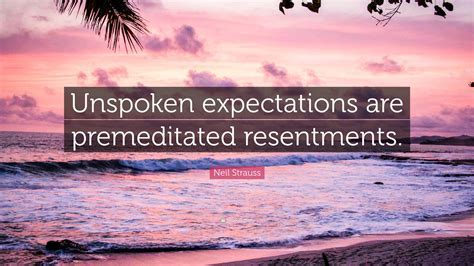 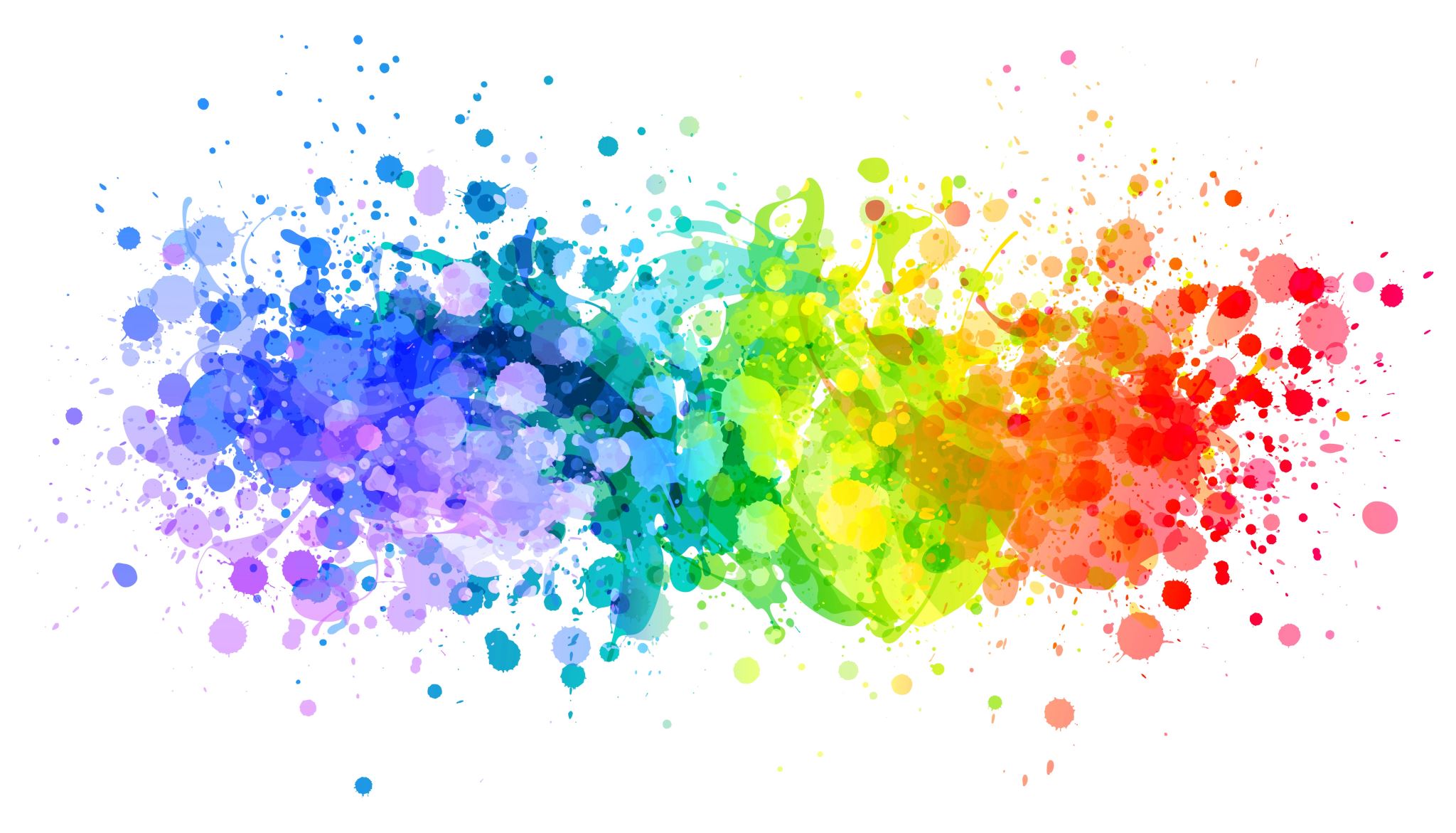 Phase Three: Increasing Shared Understanding
How do we create a “deeper, shared pool of understanding”?
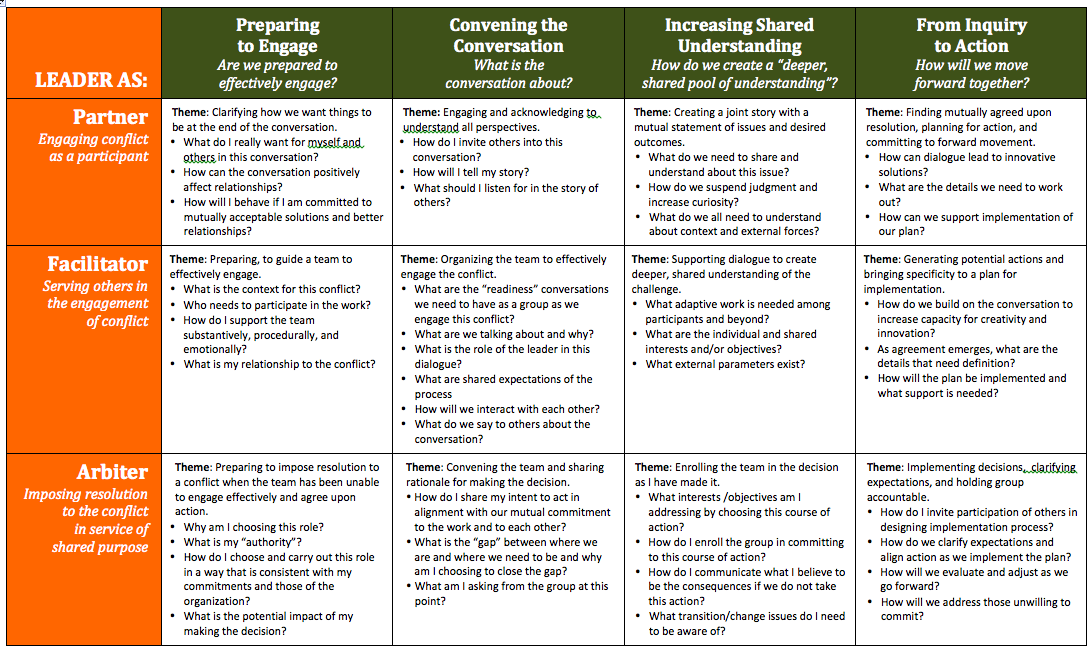 [Speaker Notes: Greg talk about themes and prompts]
Phase Three Objectives
The Power of Questions
What we ask, how we ask it, the spirit with which we ask, all invite certain responses and discourage others.
The very act of asking questions influences people.  Acts of asking and answering alter experiences and generate experiences.
Questions have the power to shape meanings and restrict or expand possibilities for action.
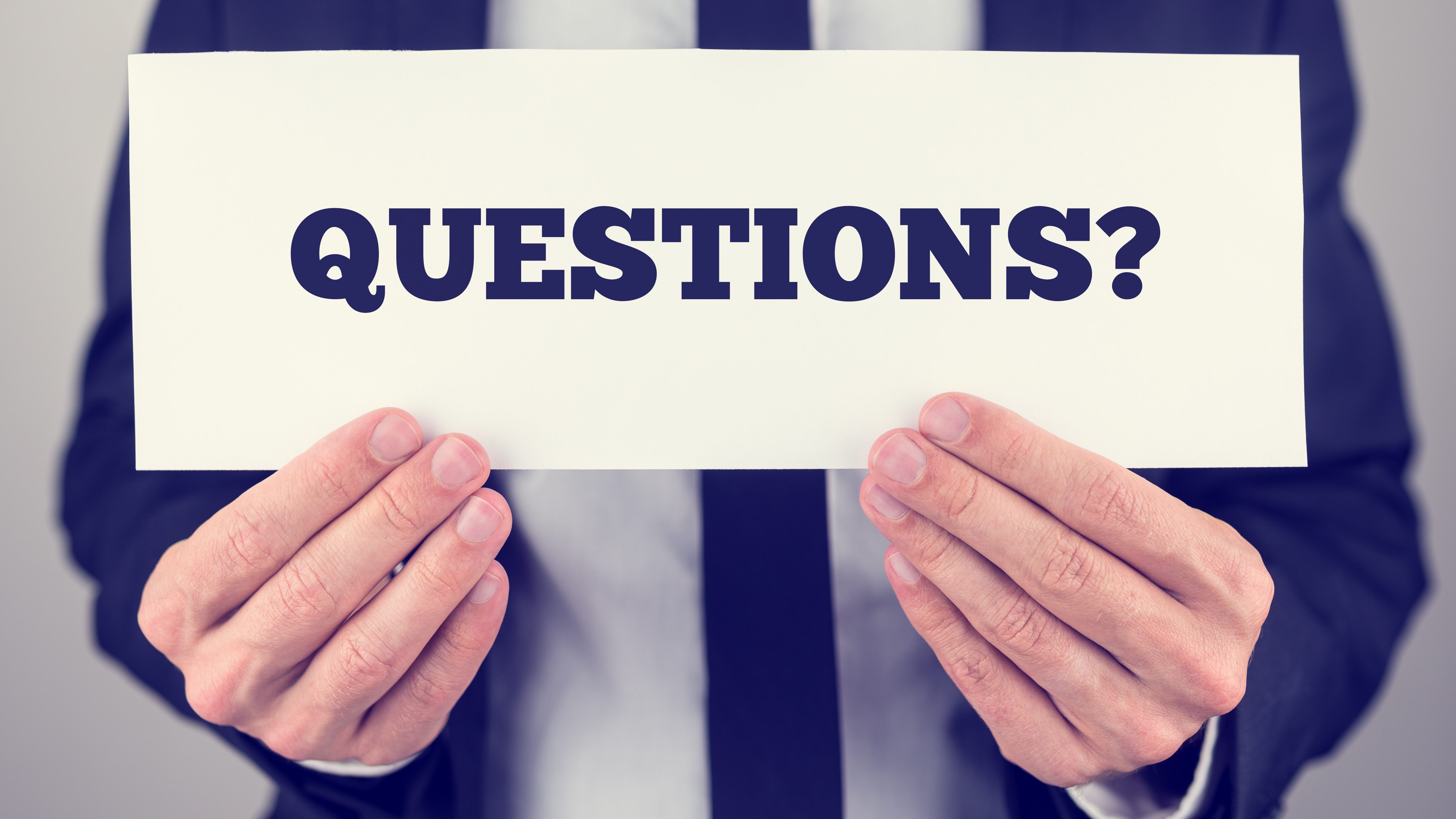 Intentional Inquiry
Crafting Intentional Questions
What work do I want this question to do?
Broadening Questions
Clarifying Questions
Explaining Question
Exploring Questions
Challenging Questions
Brainstorming Questions
Consequential Questions 
Is this question likely to stimulate fresh thinking?
Do I have an answer in mind?
Are my own assumptions imbedded in this question?
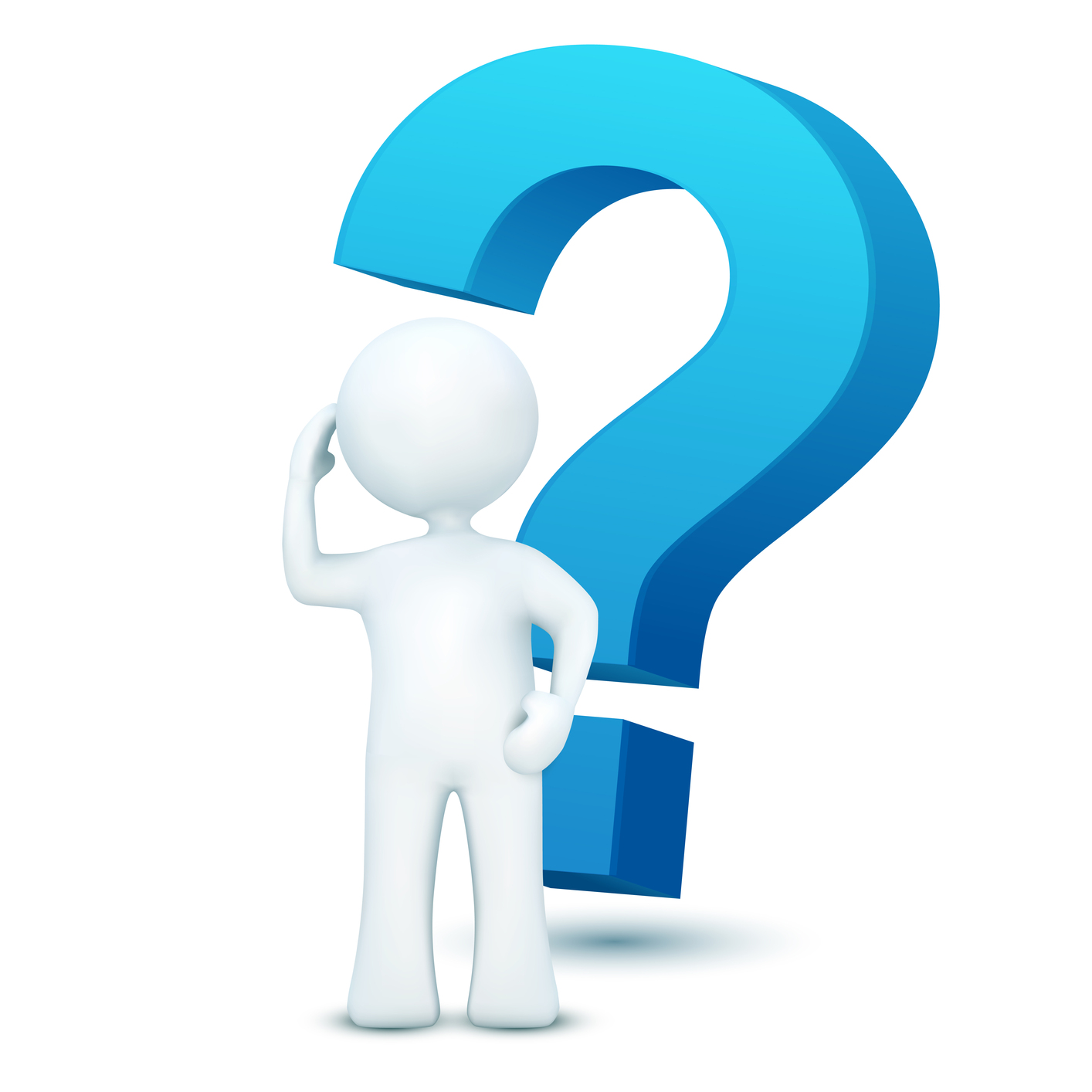 Special consideration in each role
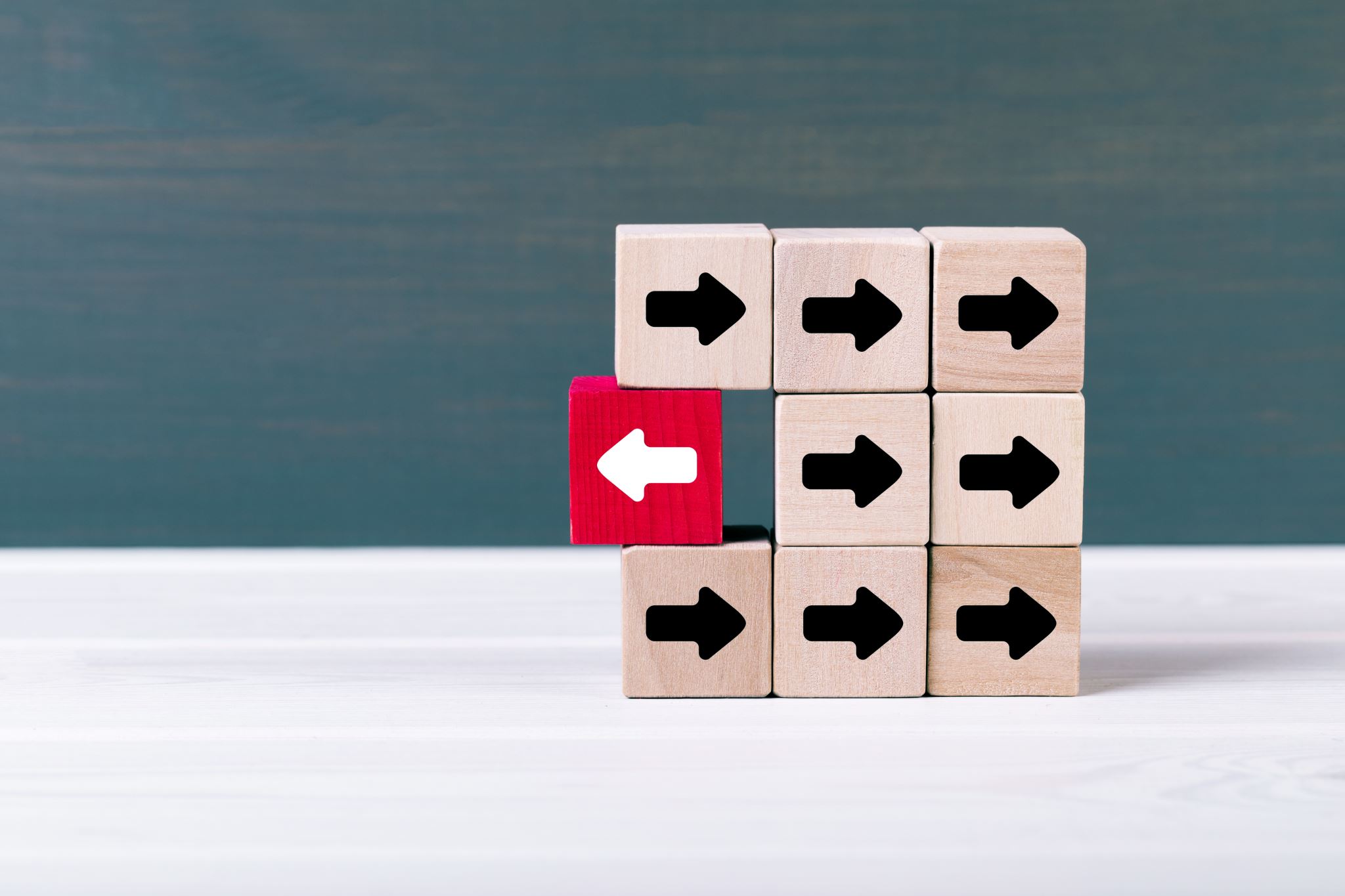 Phase Four: Moving from Inquiry to Action
How will we move forward together?
Skills and Strategies
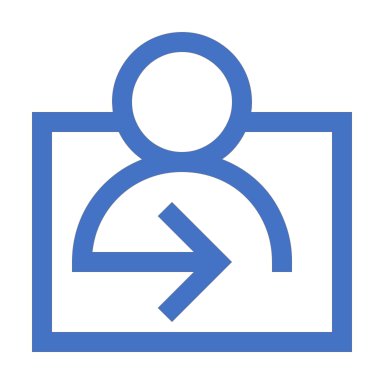 Synthesizing and giving back (a balcony view)
Promoting creative options
Dealing with competing values and making choices
Reality testing
Creating a detailed plan
Special consideration in each role